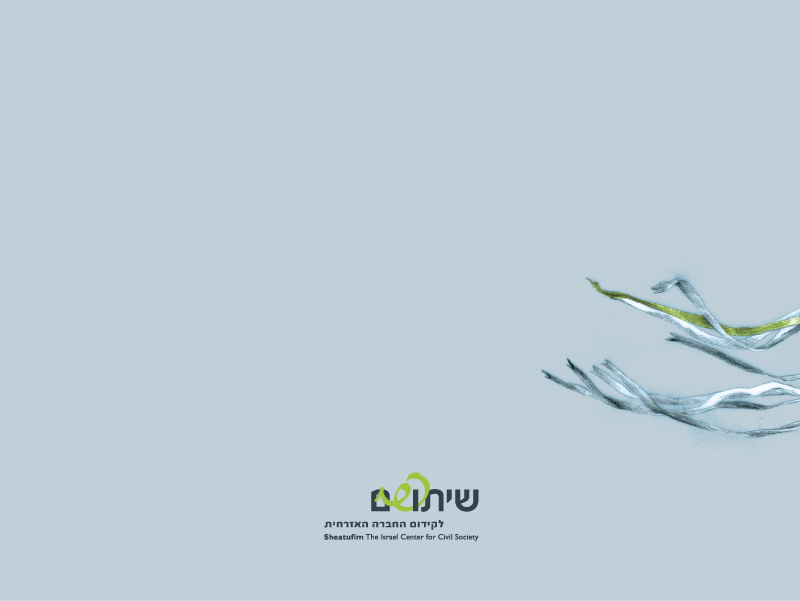 שיתופי פעולה בין קרנות וגופי מימון- לעמותות מקבלי מענקים


 מרכז הפילנתרופיה בשיתופים – מאי 2009
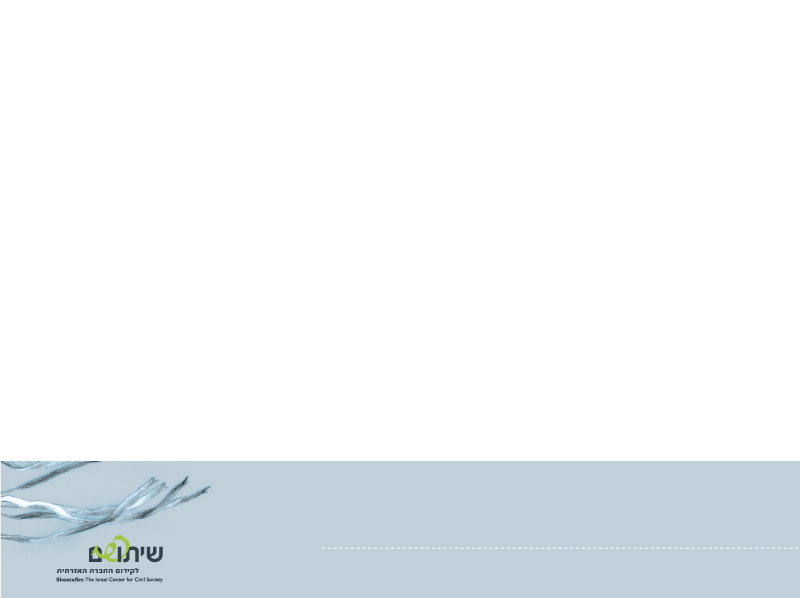 למה?
 זיהוי חוזקות ויכולות ייחודיות של כל שותף 

 מקסום משאבים ומינופם

 שינוי בתפקידים מסורתיים בכל תחום
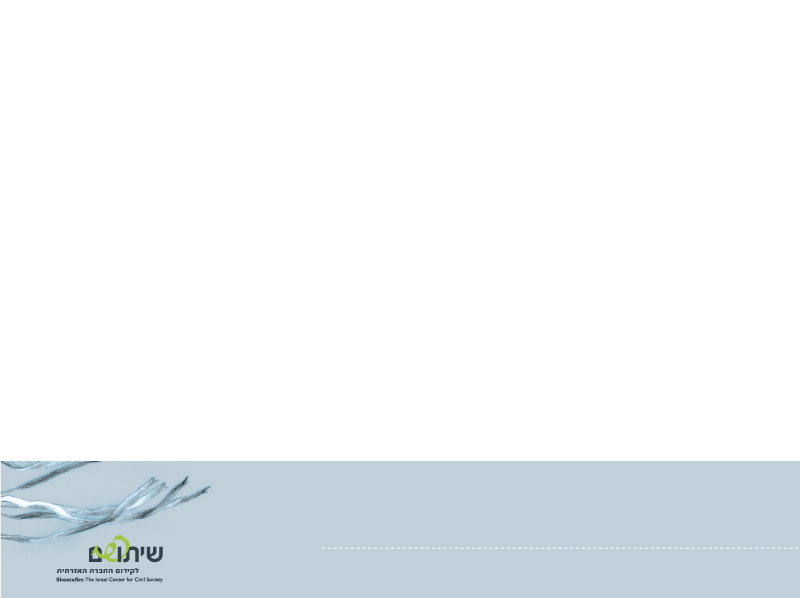 הגדרה של שותפות בין ארגונית

 יחסים גומלין וחליפין מתמשכים
 ארגונים נפרדים
 לקוח משותף ומרכזי
 מנגנון משותף

מתוך המדריך לשותפויות בין מגזרים (2007)- ג'וינט ישראל, אלכא, ציונות 2000, שיתופים וצפנת
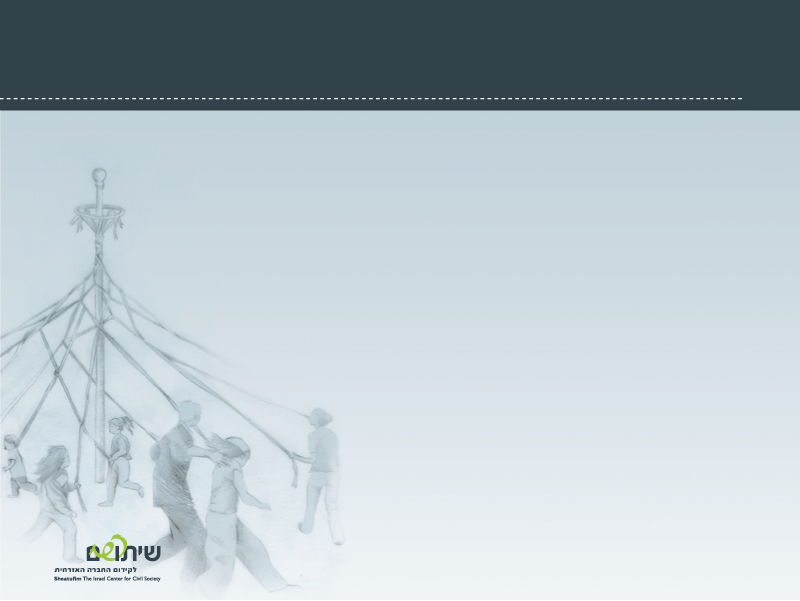 תנאי סף (או למה זה כ"כ מורכב ומאתגר...)

 הכרה ערכית בקיומיו הלגיטימי והפעיל של כל מגזר בשדה החברתי

 שימור מקומו של כל מגזר ומגזר ומניעת טשטוש גבולות ותפקידי של כל מגזר

 שמירת אופן ביצוע התפקידים ע"י כל מגזר ומגזר

 זיהוי אינטרסים ומטרות משותפות
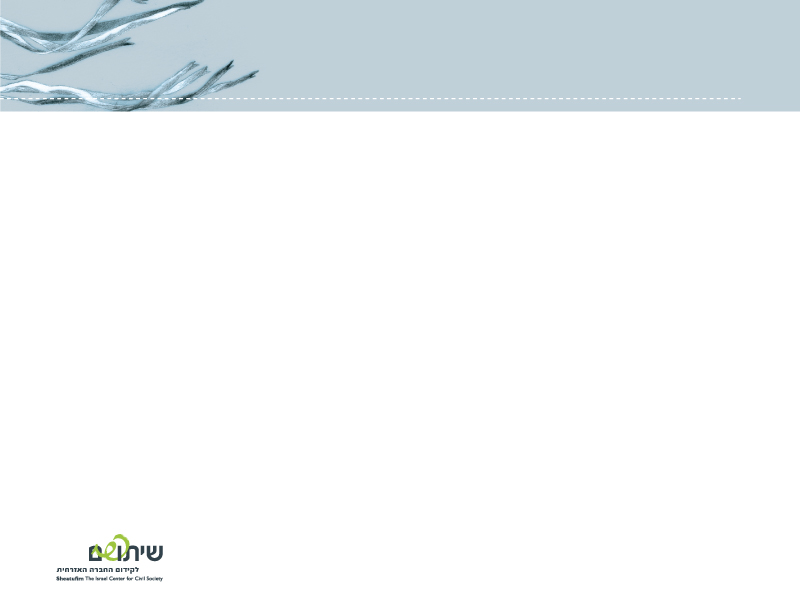 סוגי שותפות

 ספק ולקוח

 קואורדינציה ותאום

 קואליציה

 ברית אסטרטגית

מתוך המדריך לשותפויות בין מגזרים (2007)- ג'וינט ישראל, אלכא, ציונות 2000, שיתופים וצפנת
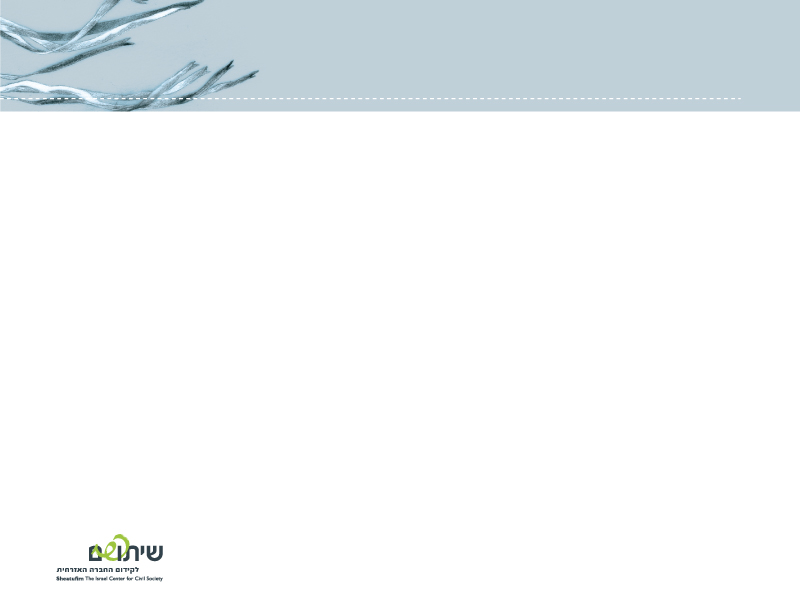 שלבים בחיי שותפות

 הגיית הרעיון

 חיזור

 לידה

 בגרות ומיסוד

 השתנות או סיום

מתוך המדריך לשותפויות בין מגזרים (2007)- ג'וינט ישראל, אלכא, ציונות 2000, שיתופים וצפנת
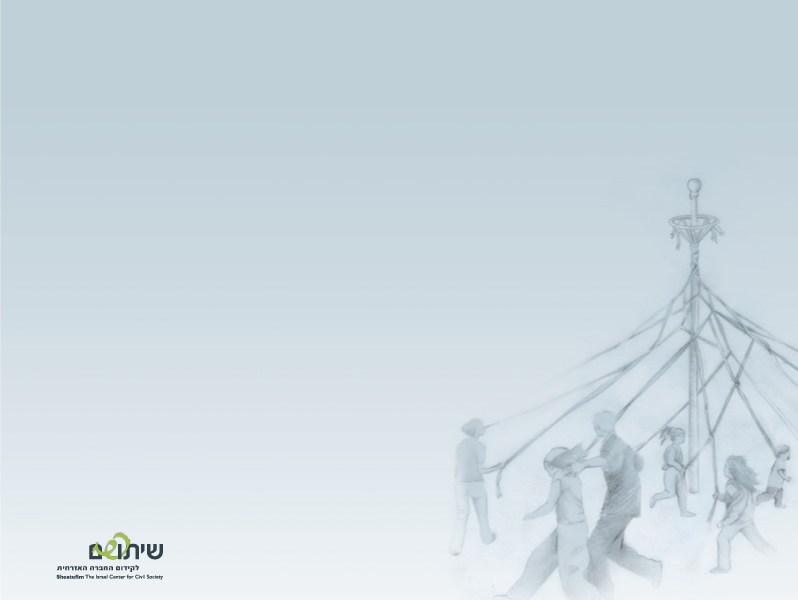 השחקנים המרכזיים עמם קרנות וגופי מימון בוחרים לשתף פעולה ולהפעיל שותפויות:
 
מגזר ראשון- משרדי ממשלה ורשויות מקומית

מגזר עסקי- גופי מימון עסקיים

מגזר שלישי- עמותות וגופי מימון נוספים
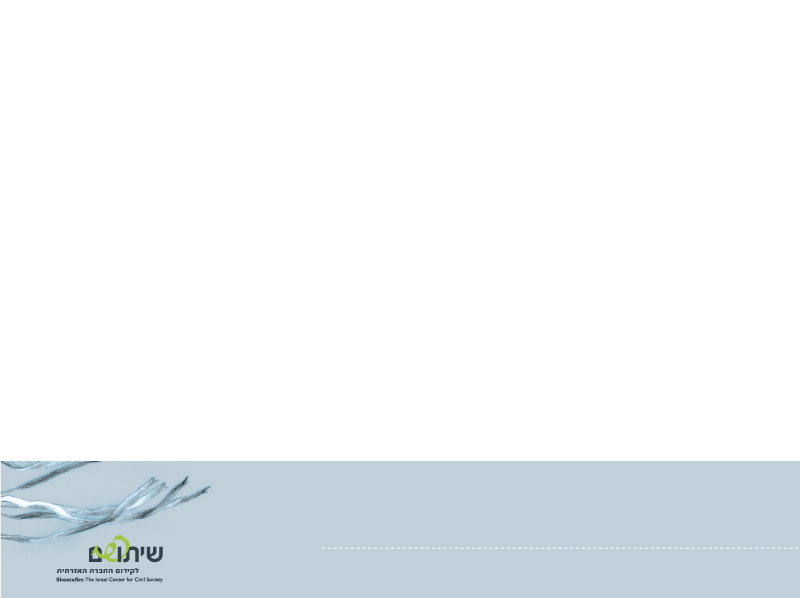 שפת הקרנות			שפת העמותות

בקשות				דרישות
קריטריונים אחידים 	  		  קשרים ורישות
    שקיפות (הדדית)			שקיפות (חד צדדית)
מנהל קרן-בן הפטיש לסדן	        מנהל קרן- סגן של אלוהים
      שותפות				אדונים ומשרתים
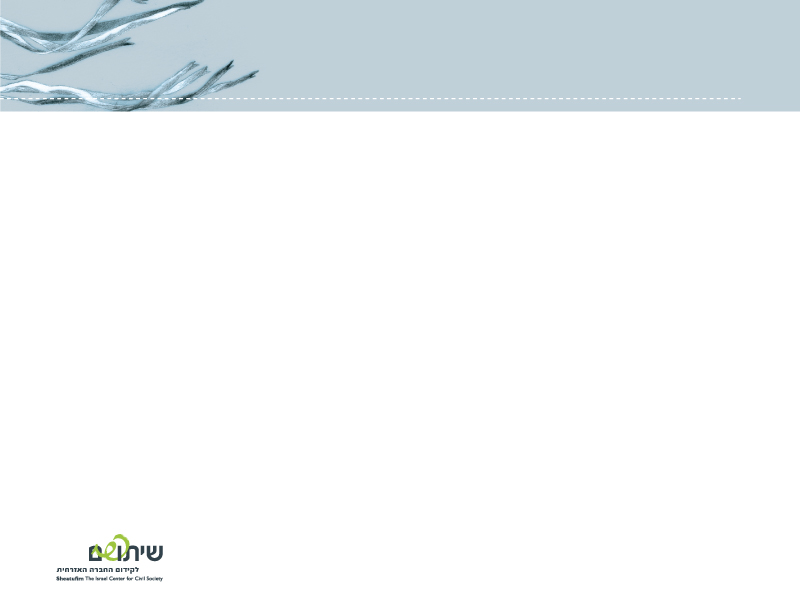 תמונת מצב לגבי יחסי קרנות עמותות בישראל 2008

 האבחנה העיקרית היא בין קרנות ישראליות וקרנות מחו"ל
 אבחנה נוספת היא בין קרנות קטנות וגדולות
 העמותות מעדיפות לעבוד מול קרנות ישראליות בעיקר בגלל הנגישות והיחס האישי 
 עם זאת, קרנות מחו"ל נתפסות כמקצועיות ומאורגנות יותר.
 העמותות מצפות מקרנות לערוך מעקב אחרי הכספים ולסייע בהערכת הצלחת התוכניות.
 העמותות לא מצפות מקרנות להתעסק בתכנים מקצועיים והתווית מדיניות.
 העמותות חשות בשינוי במגזר השלישי בישראל שעיקרו התמקצעות הקרנות
 לשינוי זה יש מימד חיובי של סיוע, תכנון לטווח ארוך, שיפור ארגוני ועוד
 לשינוי זה יש פן שלילי שעיקרו פוטנציאל להכבדה על העמותות ותחושת ניכור 
 באופן עקרוני קיימת תפיסת הוגנות בקרב העמותות כלפי הגורמים המקדמים היענות לבקשת מענק, דבר המשקף אמון בסיסי בין המערכות

מתוך מסקנות מחקר יישומי של שיתופים ומכון דו-עת "יחסי קרנות עמותות בישראל 2008"
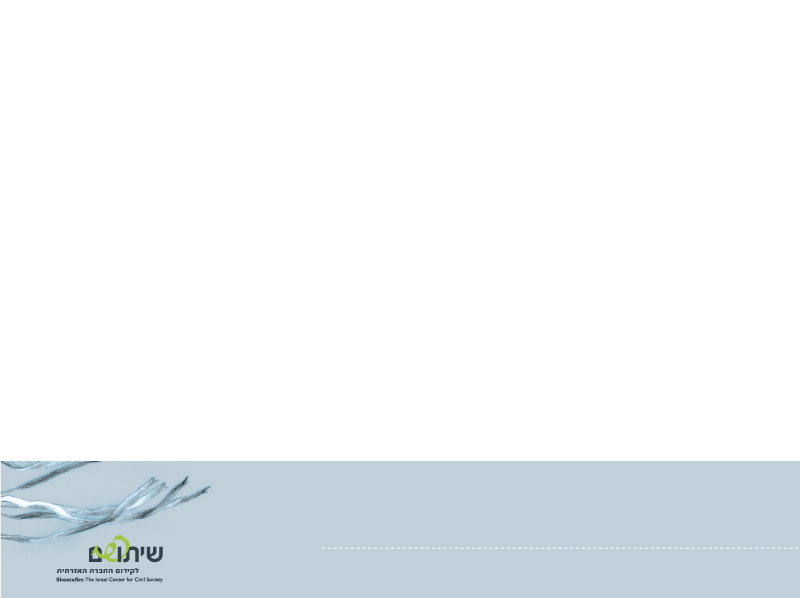 תמונת מצב
 לגבי שותפות בין קרנות למקבלי מענקים בארה"ב

 העמותות חושבות שסיוע מעבר לתמיכה הכספית הינה משמעותית
 מרבית העמותות לא מקבלות את התמיכה הזו
 שילוב של רק 2-3 סוגי תמיכה אינה משמעותית
 מתן התמיכה דורש השקעת משאבים רחבה מצד הקרן


מבוסס על מחקר של המרכז לפילנתרופיה אפקטיבית בארה"ב
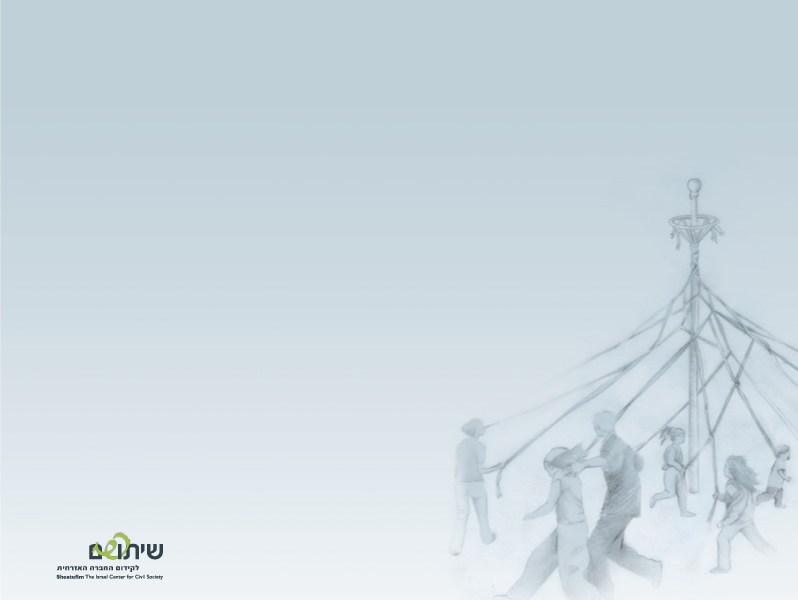 סוגי תמיכה מומלצים בשיתוף פעולה עם עמותה

יעוץ בסוגיות ניהול העמותה
יעוץ בתכנון אסטרטגי
תמיכה תכנון עסקי ותקציבי
פיתוח מדדי ביצוע
עידוד ותמיכה ביצירת שיתופי פעולה
תובנות וידע עכשווי לגבי שדות השקעה
רישות הנהלת הפרויקט לעמיתים ואנשי מקצוע רלבנטיים
מחקר לגבי אסטרטגיות פעולה מיטביות
ימי עיון, כנסים וסמינרים
פיתוח הנהלה וסיוע בחיזוק משילות
תמיכה טכנולוגית
תמיכה בשיווק יח"צ ושדולה
העמדת תשתיות הקרן לצורך העמותה
פיתוח צוות והנהלה

Center for Effective Philanthropy 
More than Money:  Making a Difference with Assistance beyond the Grant
http://www.effectivephilanthropy.org/images/pdfs/CEP_More_than_Money.pdf
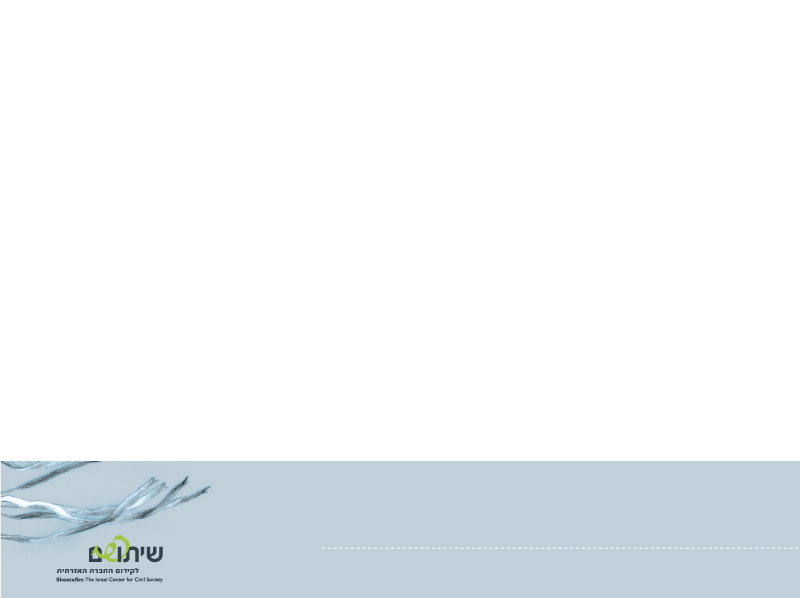 תנאי פתיחה לשותפות (הזכרנו כבר מורכבות ואתגר...)


 הבנה של אי סימטרית הקשר
 נכסי השותפות
 מחויבות- תקציב, משך תמיכה
 אמון והוגנות
 אוירה מכבדת 
 שקיפות לגבי תהליכי קבלת החלטות
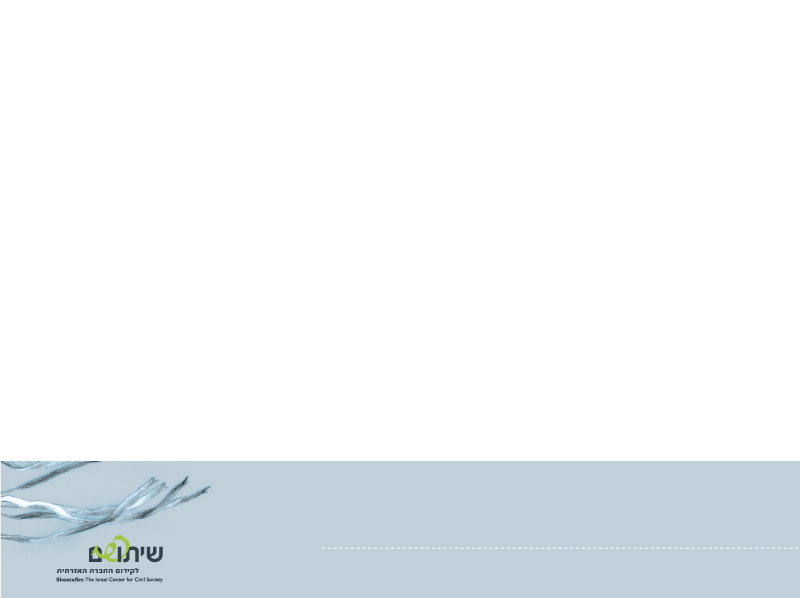 נקודות שיש לתת עליהן את הדעת
 בשיתוף פעולה בין קרן למקבל מענק

  דיון מקדים על מוטוציות וחסמים ומה יחשב להצלחה
  הסכמה על מנגנוני ניהול וקבלת החלטות ומסגרת מוסכמת להתמודדות עם משברים והכרעה בחילוקי דעות
  מידת השקעה בתהליכי מדידה והערכה פנים ארגונים, חיצוניים ודיווחים ביחס לגודל הפרויקט (צורכי הקרן, רדוקציה לספירה)
  פרופורציה בין הקף המענק לבין דרישות הגוף הממן
  רמת הפורמליות והגמישות של הקשר השוטף
  מתן קרדיטים- היכן ואיך
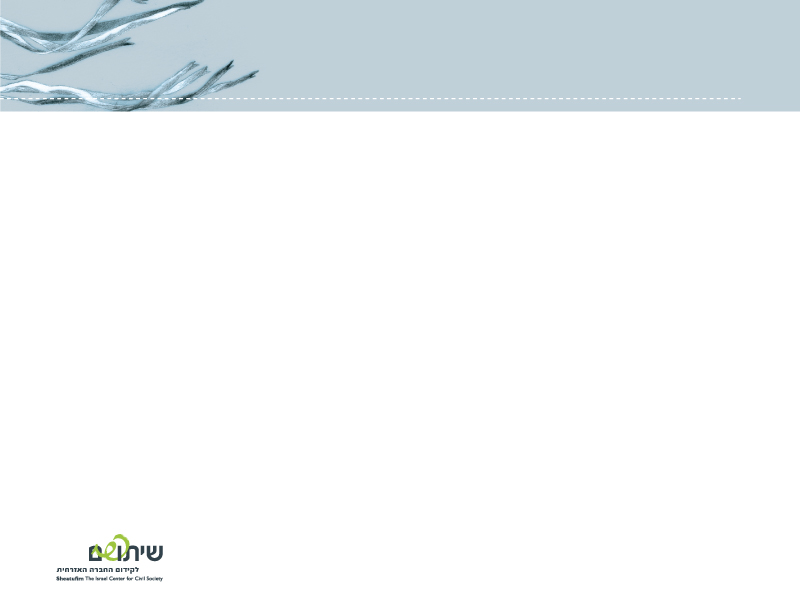 חומר קריאה



המדריך לשותפויות בין מגזרים (2007)- ג'וינט ישראל, אלכא, ציונות 2000, שיתופים וצפנת
מדריך לפיתוח וניהול שותפויות בין-ארגוניות במגזר הציבורי(2003) אלכ"א ג'וינט

http://www.independentsector.org/issues/buildingvalue/opsupport.html
The researchers found that charities are adopting business practices resulting in more focus on accountability, on benchmarking, and also much closer, more sustained relations between funders and grant recipients. 
http://www.coloradononprofits.org/PandP/PandP.pdf
Principles and Practices: an excellent, readable document on what foundations might look for (or help develop)
http://www.nonprofitpanel.org/report/principles/Principles_Guide.pdf
Good Governance and Ethical Practices:  A Guide for Charities and Foundations
http://www.mcknight.org/resources/tk_general.aspx
Non-profit management toolkit
Center for Effective Philanthropy 
More than Money:  Making a Difference with Assistance beyond the Grant
http://www.effectivephilanthropy.org/images/pdfs/CEP_More_than_Money.pdf
http://www.kresge.org/content/displaycontent.aspx?CID=91
various Kresge values and to description  the collective influence these values have on the applicans
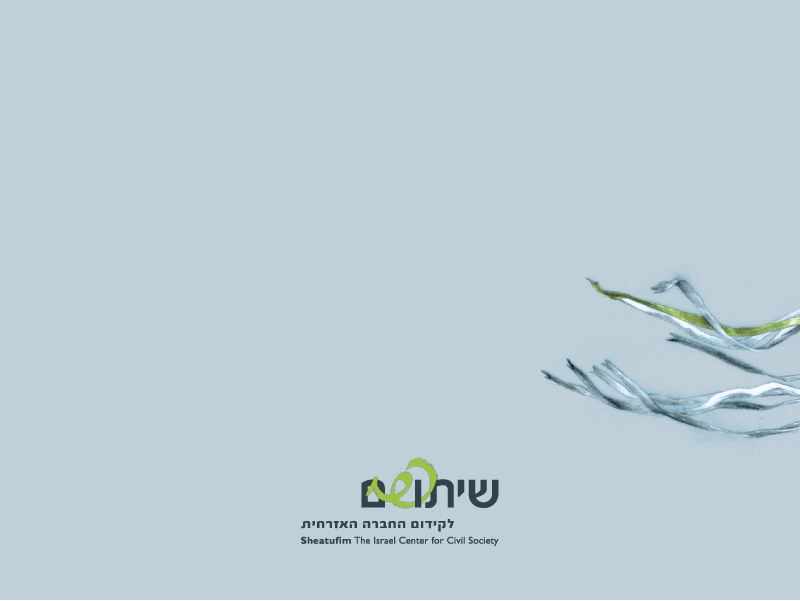 תודה על ההקשבה